Deep learning:Feed-forward & Convolutional neural networks
Sebastian N. Deleuran & Yat-Tsai Richie Wan
Immunoinformatics and Machine Learning (IML) group
13.06.24
Recap: Feed-forward Networks (FFNs)
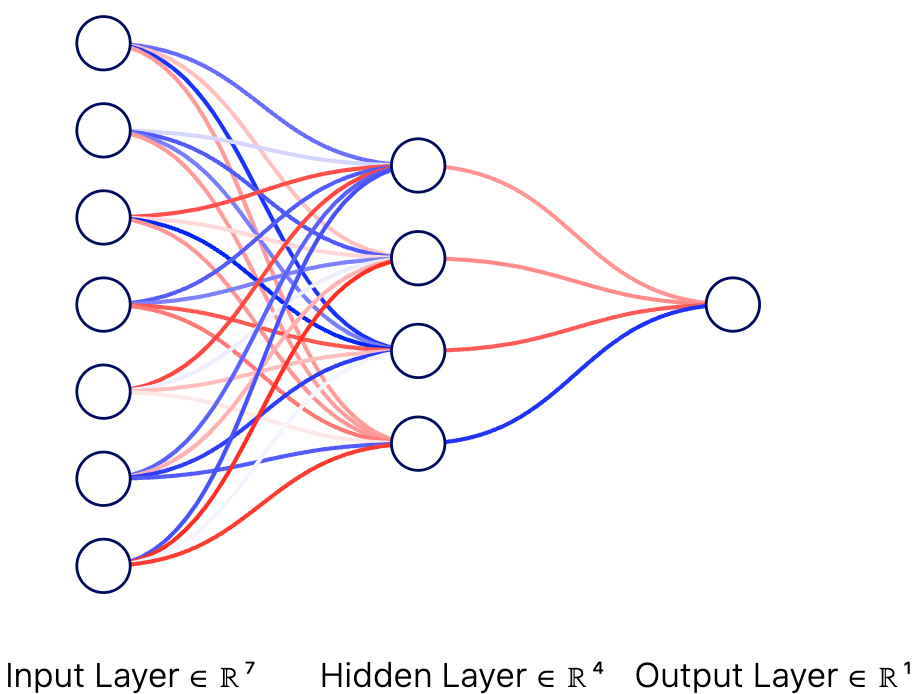 Weights (+)
Weights (-)
Keypoints: 
Weights connecting every node together
activation functions after layers
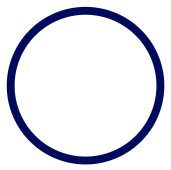 Node / Unit
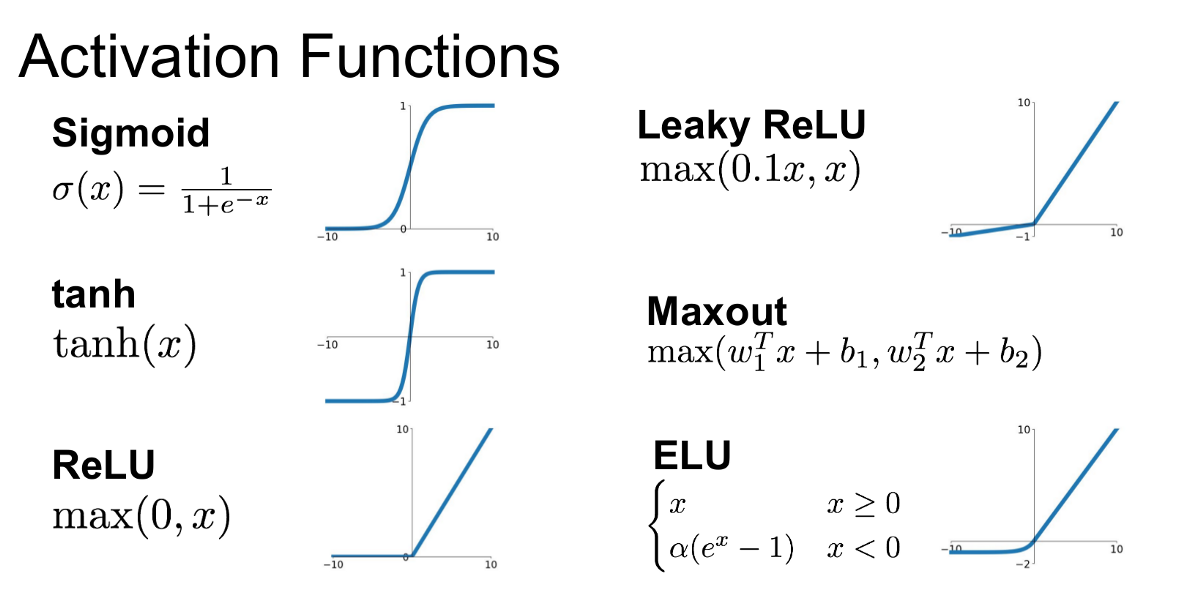 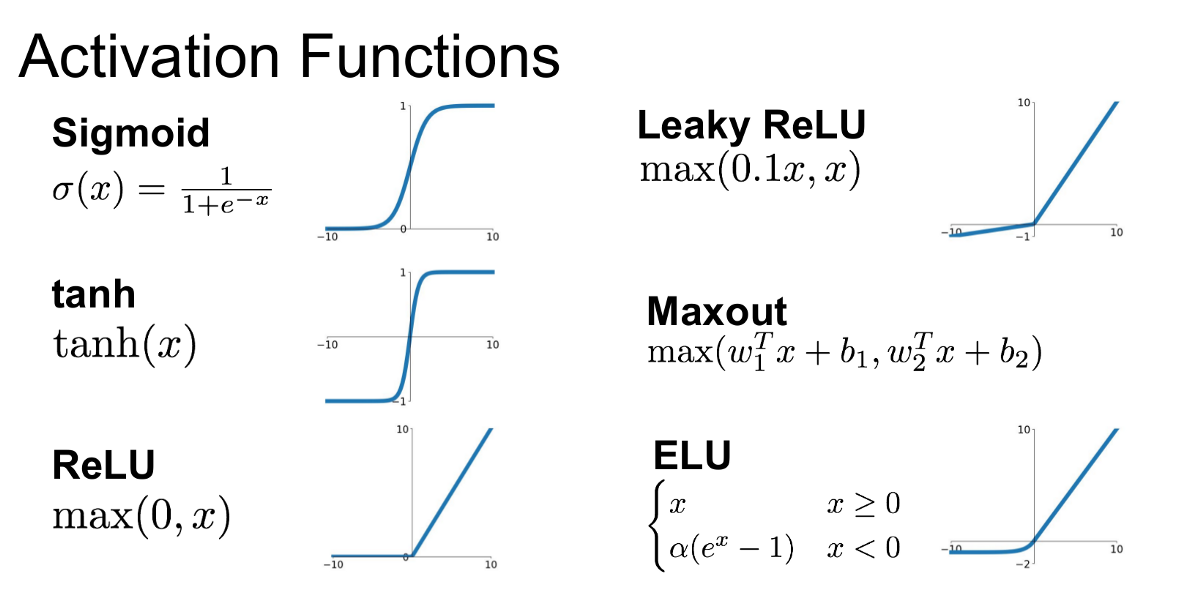 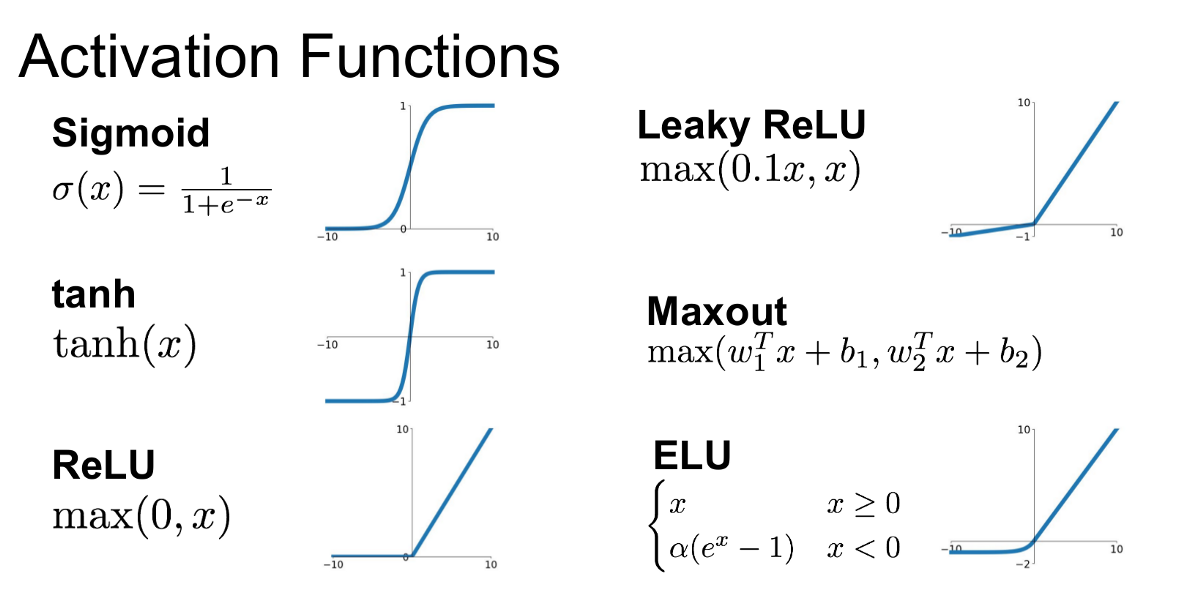 13.06.24
2
Recap: Feed-forward Networks (FFNs)
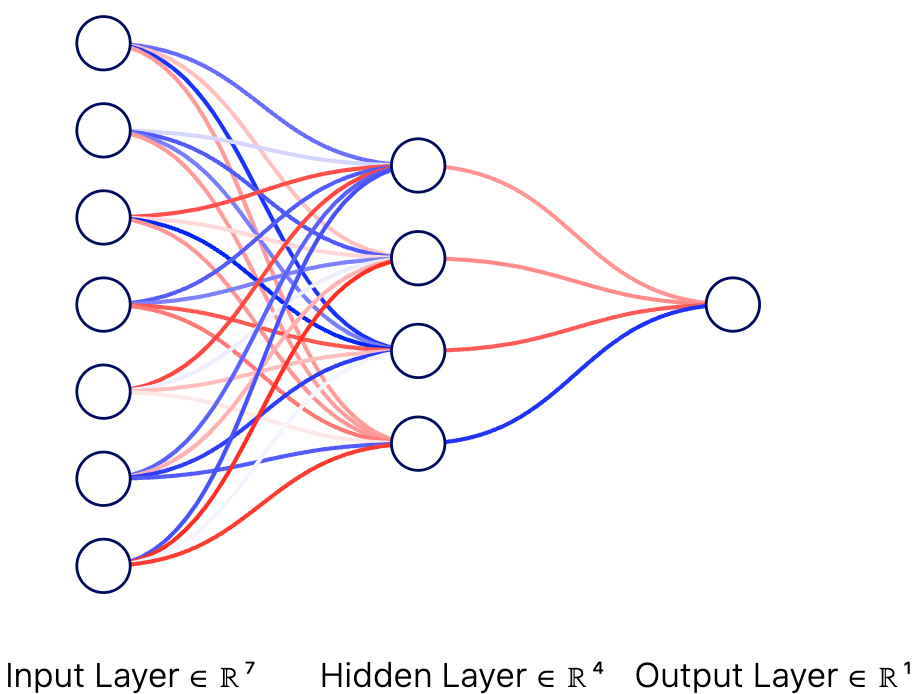 Weights (+)
Neighbourhood
Weights (-)
Use features to : 
predict (scalar values)
classify (labels)
Ex:
Predict the price of a house based on features
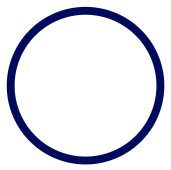 Node / Unit
# rooms
Construction
year
Has garden 
(Y/N)
Predicted price (scalar)
…
OR
Predicted price range (class)
(Ex: low, medium, …)
13.06.24
3
Accelerating your models
Yesterday we implemented a neural network using for loops. 
However: Python for loops are extremely slow!
For larger models we need to use more efficient implementations.
13.06.24
4
Accelerating your models
Python for loops are extremely slow.
For larger models we need to use more efficient implementations.
Deep learning libraries with C++ backends provide this. For example:
PyTorch
TensorFlow
JAX + NumPy
13.06.24
5
Accelerating your models
Python for loops are extremely slow.
For larger models we need to use more efficient implementations.
Deep learning libraries with C++ backends provide this. For example:
PyTorch
TensorFlow
JAX + NumPy
Today we will use the vectorization capabilties of NumPy to speed up our models.
The goal: make few but large matrix operations.
13.06.24
6
Using vectorized matrix operations to speed up processing
We can process an input in terms of matrix operations.
Yesterday:

def forward(X):
	for j in range(hidden_layer_dim):
		z = 0.0
		for i in range(input_layer_dim+1):
			z += X[0][i]* w1[i,j]
		X[1][j] = sigmoid(z)
13.06.24
7
Using vectorized matrix operations to speed up processing
We can process an input in terms of matrix operations.
Yesterday:

def forward(X):
	for j in range(hidden_layer_dim):
		z = 0.0
		for i in range(input_layer_dim+1):
			z += X[0][i]* w1[i,j]
		X[1][j] = sigmoid(z)
13.06.24
8
Using vectorized matrix operations to speed up processing
We can process an input in terms of matrix operations.
Today:

def forward(x):
	# First layer
	z1 = np.dot(x, W1)
	a1 = activation(z1)
	
	# Output layer
	z2 = np.dot(a1, W2)
	a2 = activation(z2)
13.06.24
9
Batching data to speed up processing
We can process batches of data at the same time using NumPy broadcasting.
Yesterday:

predictions = []
for peptide_sequence in dataset:
   y_pred = forward(peptide_sequence)
   predictions.append(y_pred)
13.06.24
10
Batching data to speed up processing
We can process batches of data at the same time using NumPy broadcasting.
Yesterday:

predictions = []
for peptide_sequence in dataset:
   y_pred = forward(peptide_sequence)
   predictions.append(y_pred)
13.06.24
11
Batching data to speed up processing
We can process batches of data at the same time.
Today:

predictions = forward(dataset)
Encoding of input data (peptides)
N_input
ALAKAAAAM
ALAKAAAAN
ALAKAAAAR
ALAKAAAAT
ALAKAAAAV
GMNERPILT
GILGFVFTM
TLNAWVKVV
KLNEPVLLL
AVVPFIVSV
0.9 0.05 0.05 …
0.9 0.05 0.05 ..
N_datasize/batch
13.06.24
12
Batching data to speed up processing
Neuron_1  N2.      N3.      …..
We can process batches of data at the same time.
Today:

predictions = forward(dataset)
{
N_input
Network weights
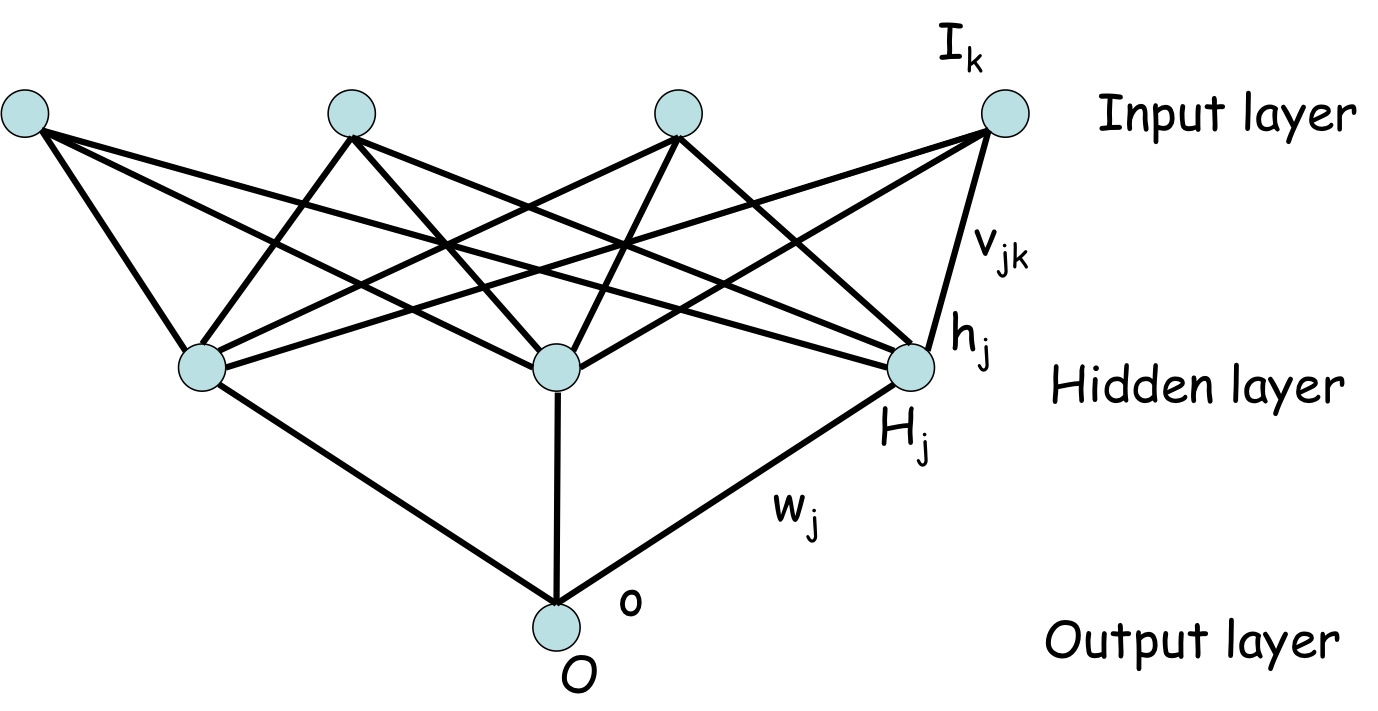 13.06.24
13
Batching data to speed up processing
We can process batches of data at the same time.
We can apply the weights of all hidden neurons to the input in a single operation.
n
Neu1  N2  N3      …..
Inp_1. Inp_2                     Inp 5
Neuron_1  N2.      N3.      …..
H[1][1] …..
x
=
I1  I2 …. .... I5
x1   x2 …. .... xn
x1   x2 …. .... xn
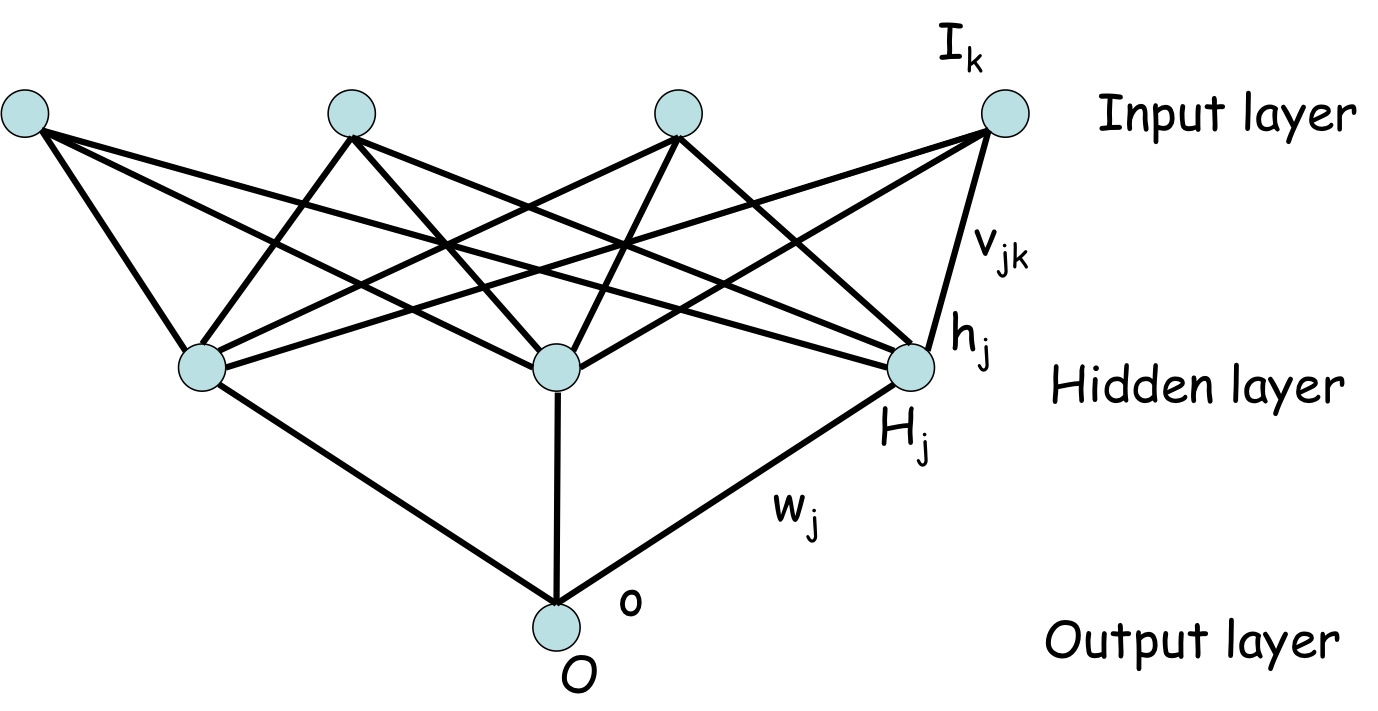 13.06.24
14
Different inputs?
FFN do not perform well on more complex inputs and tasks:
Computer vision
Sequential data
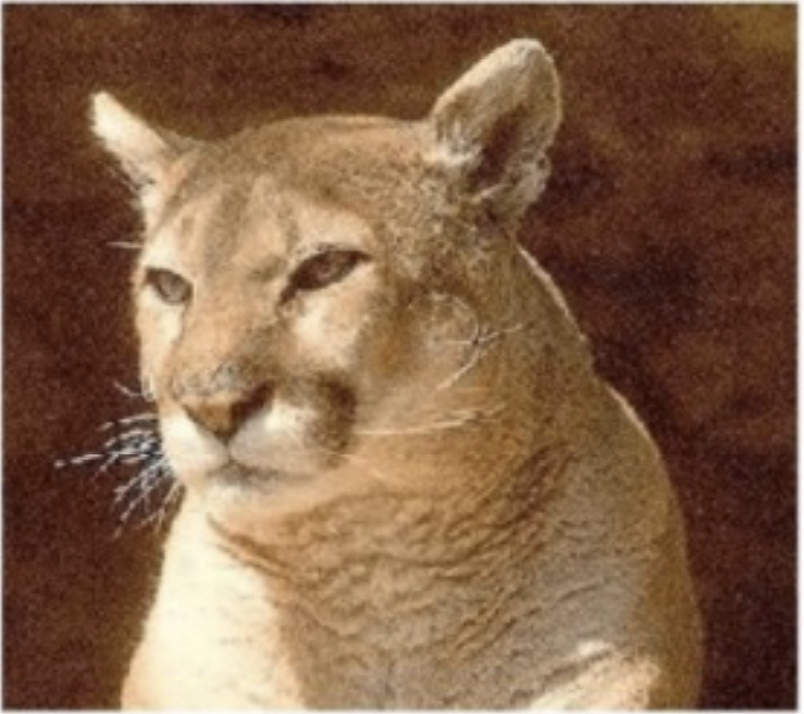 MESLVPGFNEKTHVQLSLPVLQVRDV…
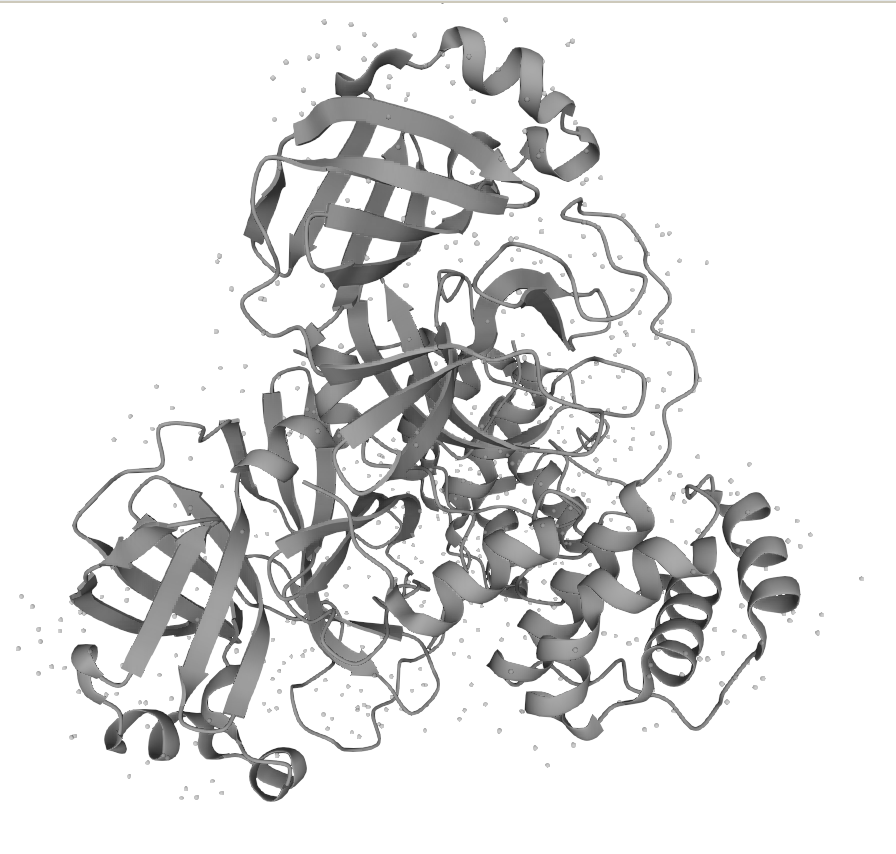 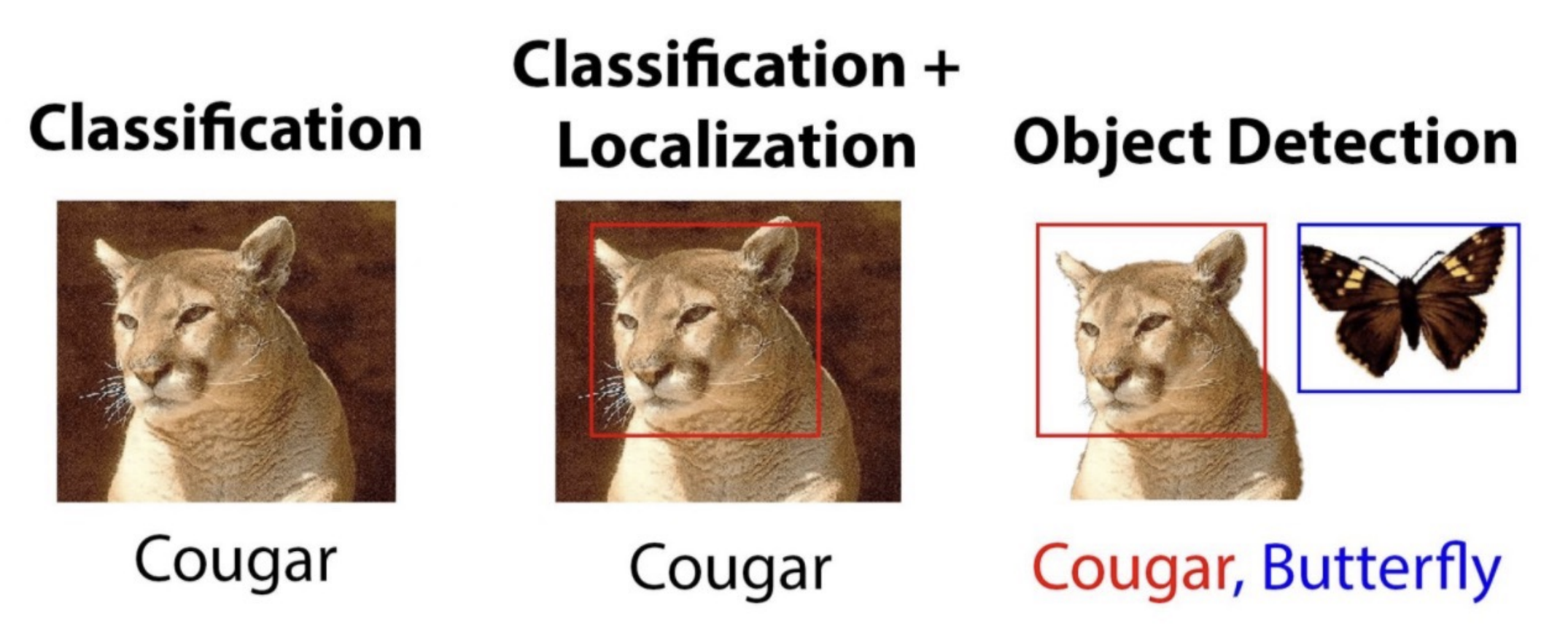 13.06.24
15
Convolutional Neural Networks
Based on filters to extract features from the input 
Can be used on 1D, 2D, 3D inputs (sequences, Images, etc.)
Handles inputs of different size (ex: different sequence lengths)
Preserves signal structure & local information motifs
Maxpooled filters
Reshaped + Linear
Input
Intermediate filters
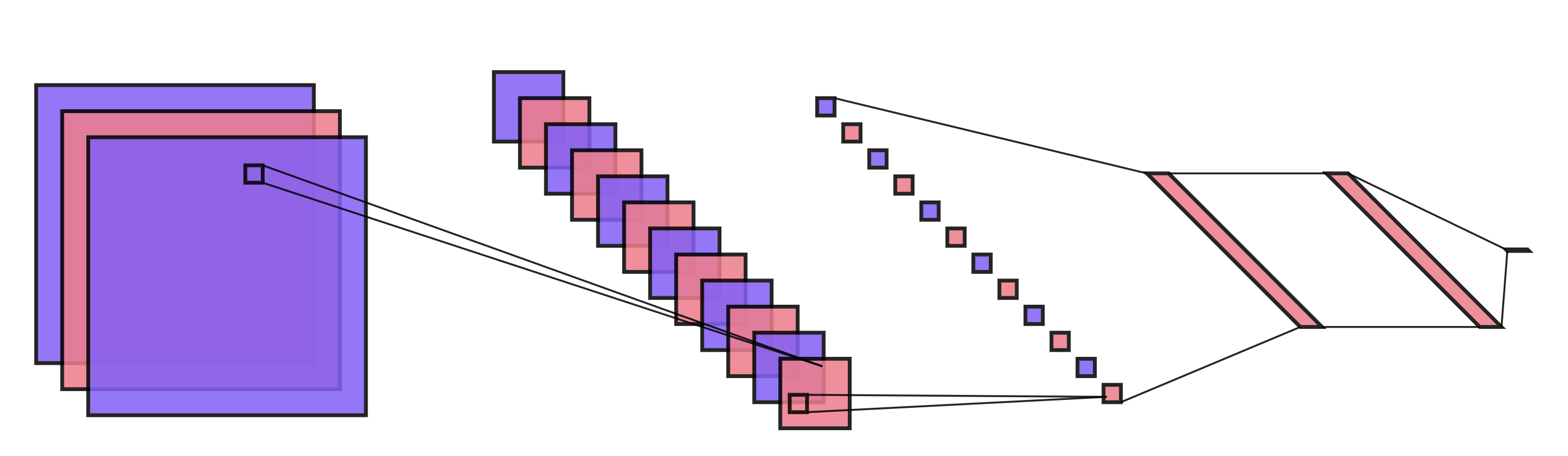 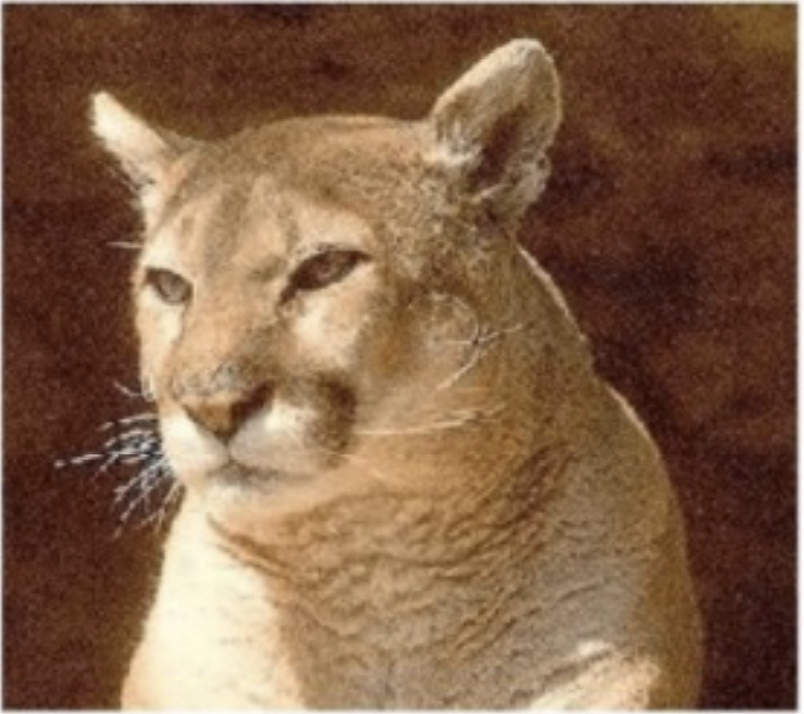 Output prediction
1
Hidden 
layers
Reshaping
(flatten)
Convolution
MaxPooling
13.06.24
Convolutional Neural Networks
Based on filters to extract features from the input 
Can be used on 1D, 2D, 3D inputs (sequences, Images, etc.)
Handles inputs of different size (ex: different sequence lengths)
Preserves signal structure & local information motifs
Basic convolution operation:
Kernel / Filter
Weights tensor
Bias tensor
Output tensor
Activation
Input tensor
5*2+0*0 + 5*-1+5*-1+10*-3+2*-1+15*0+10*1+0*0 + 15=-7
σ(         )
=
+
15
*
A      K       L      R
13.06.24
17
Convolutional Neural Networks
Based on filters to extract features from the input 
Can be used on 1D, 2D, 3D inputs (sequences, Images, etc.)
Handles inputs of different size (ex: different sequence lengths)
Preserves signal structure & local information motifs
Basic convolution operation:
Kernel / Filter
Weights tensor
Output tensor
(n_filter, seq_len – kernel_size)
Bias tensor
Activation
Input tensor
σ(            )
=
+
15
*
A      K       L      R
13.06.24
18
Batching data to speed up processing
We can process batches of data at the same time.
If we want to apply different matrices of weightsat the same time (e.g. different filters), we can fuse those weights into a single matrix anduse only a single matrix multiplication call.
x
13.06.24
19
Example: Visualising learned filters
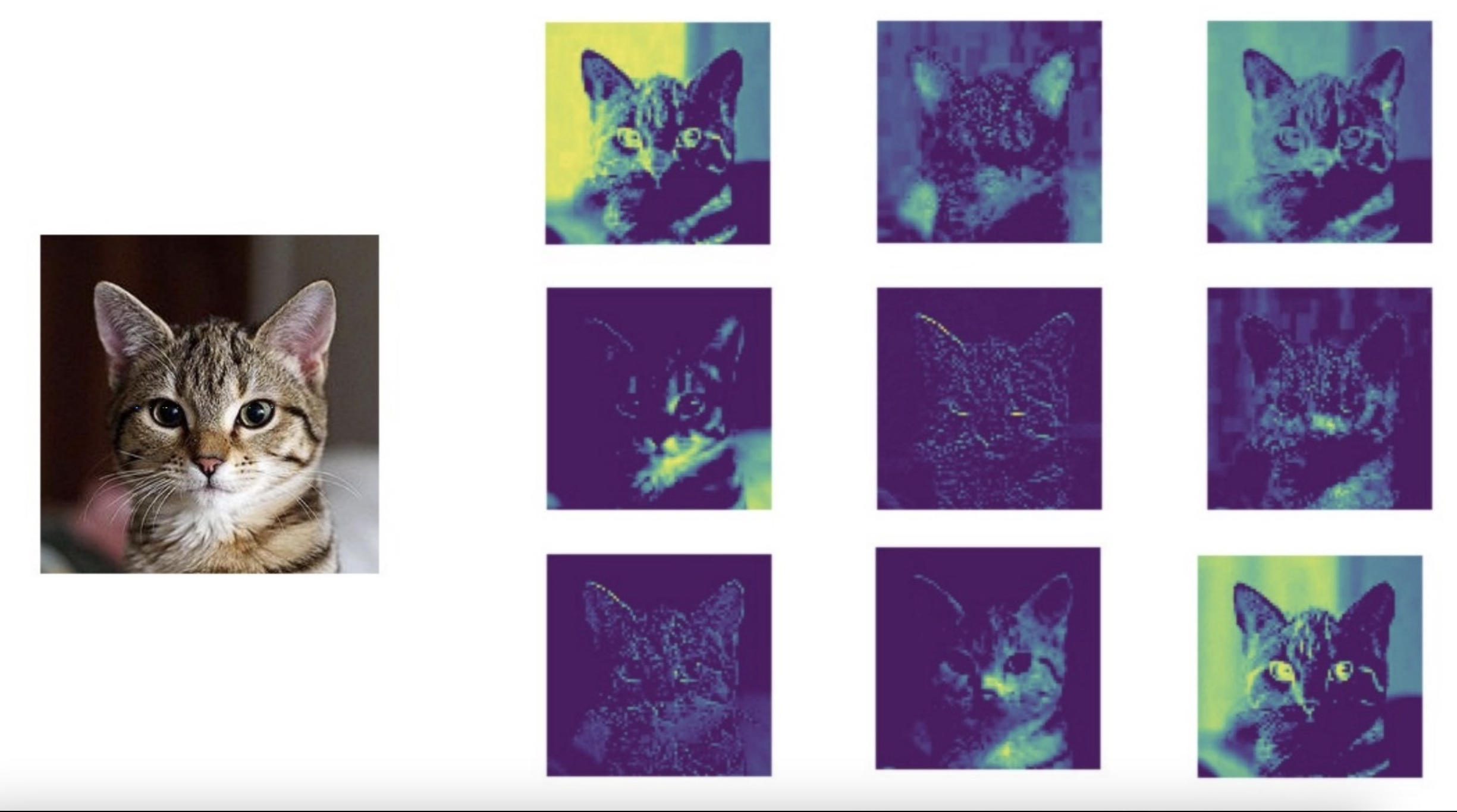 13.06.24
20
Convolutional Neural Networks
Based on filters to extract features from the input 
Can be used on 1D, 2D, 3D inputs (sequences, Images, etc.)
Handles inputs of different size (ex: different sequence lengths)
Preserves signal structure & local information motifs
MaxPool operation for multiple filters:
output
MaxPool
… N filters
… N filters
13.06.24
21
Backpropagation intuition in Convolutional Neural Networks
Forward pass:
Basic convolution operation:
Kernel / Filter
Weights tensor
Input tensor
Output tensor
*
=
A      K       L      R
z_1 = x11 w11 + x12 w12 + x13 w13 + x21 w21 + x22 w22 + x23 w23 + x31 w31 + x32 w32 + x33 w33
z_2 = x12 w11 + x13 w12 + x14 w13 + x22 w21 + x23 w22 + x24 w23 + x32 w31 + x33 w32 + x34 w33
z_n = ...
13.06.24
22
Backpropagation intuition in Convolutional Neural Networks
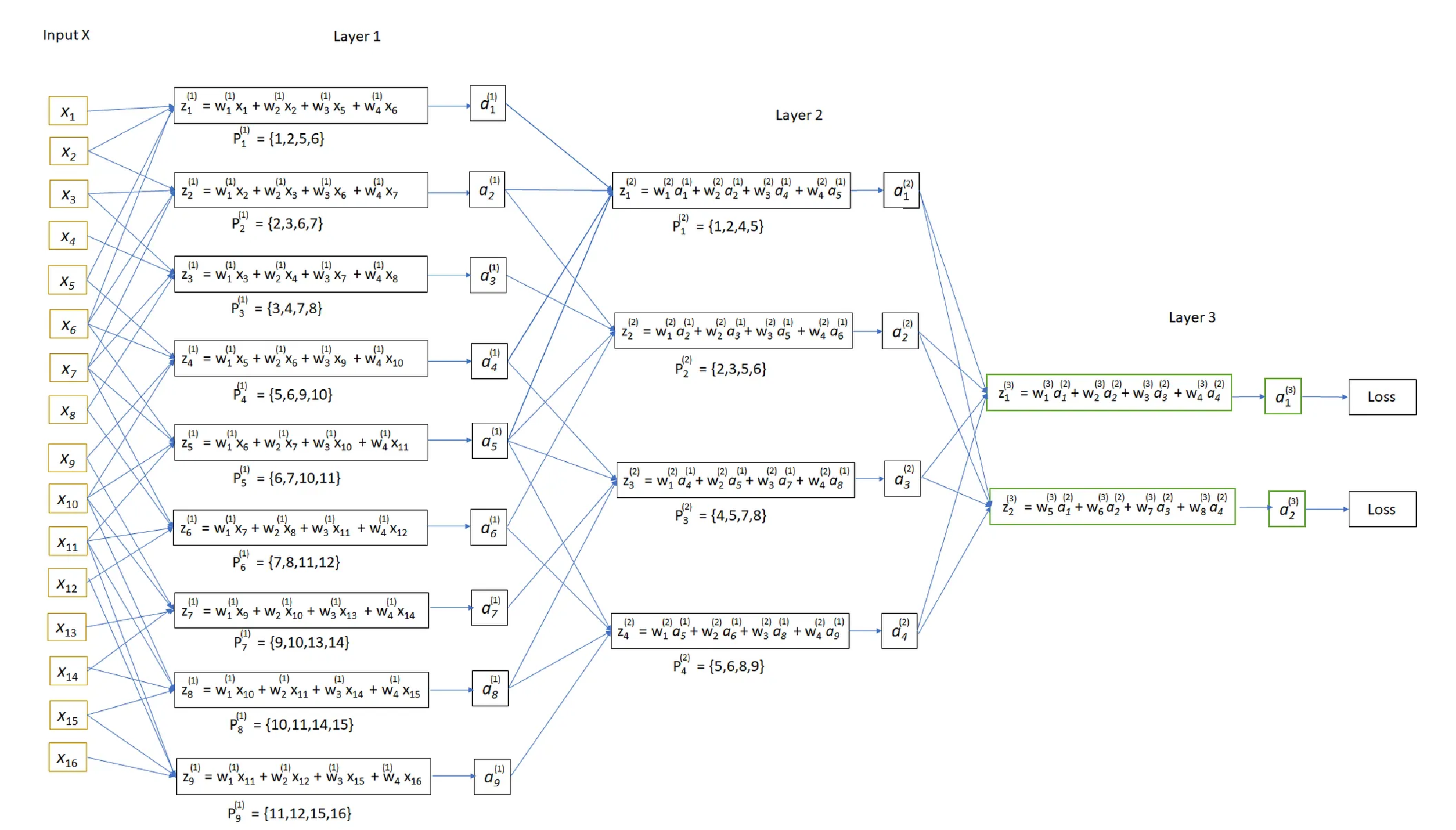 Source: https://towardsdatascience.com/backpropagation-in-fully-convolutional-networks-fcns-1a13b75fb56a
13.06.24
23
Backpropagation intuition in Convolutional Neural Networks
Max pooling removes information.
The gradient can only flow through max value indices.

We keep track of the max indices during the forward pass.
MaxPool
Pool output
*
Max indices
Source: https://towardsdatascience.com/backpropagation-in-fully-convolutional-networks-fcns-1a13b75fb56a
13.06.24
24
Today’s exercises: peptide-MHC binding affinity prediction
Train a model to predict the binding afffinity of a peptide sequence for a given HLA allele
Sequence representation: encode sequence using BLOSUM matrix
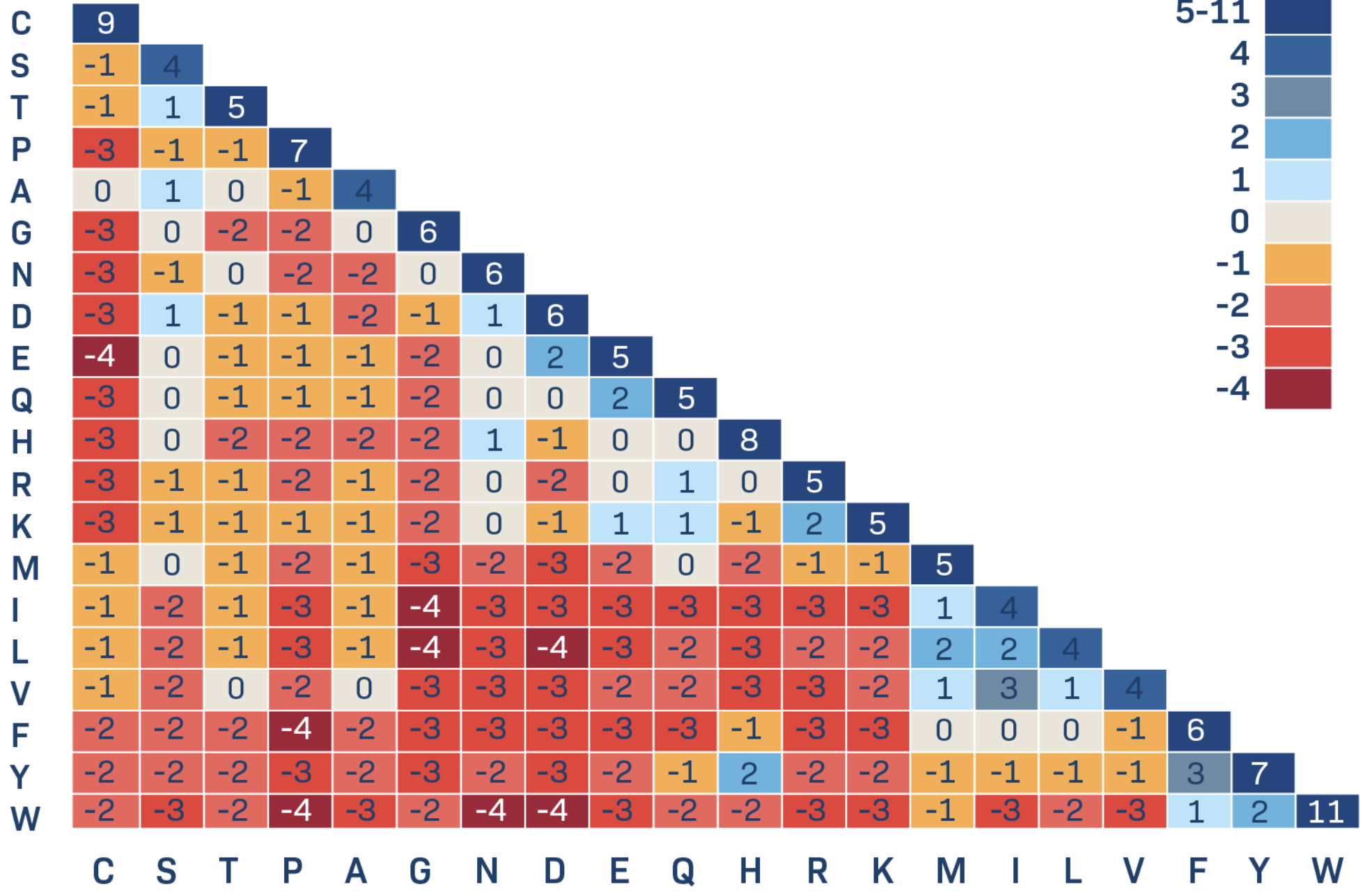 BL62 (or 50)
BLOSUM-encoded sequence
Input sequence
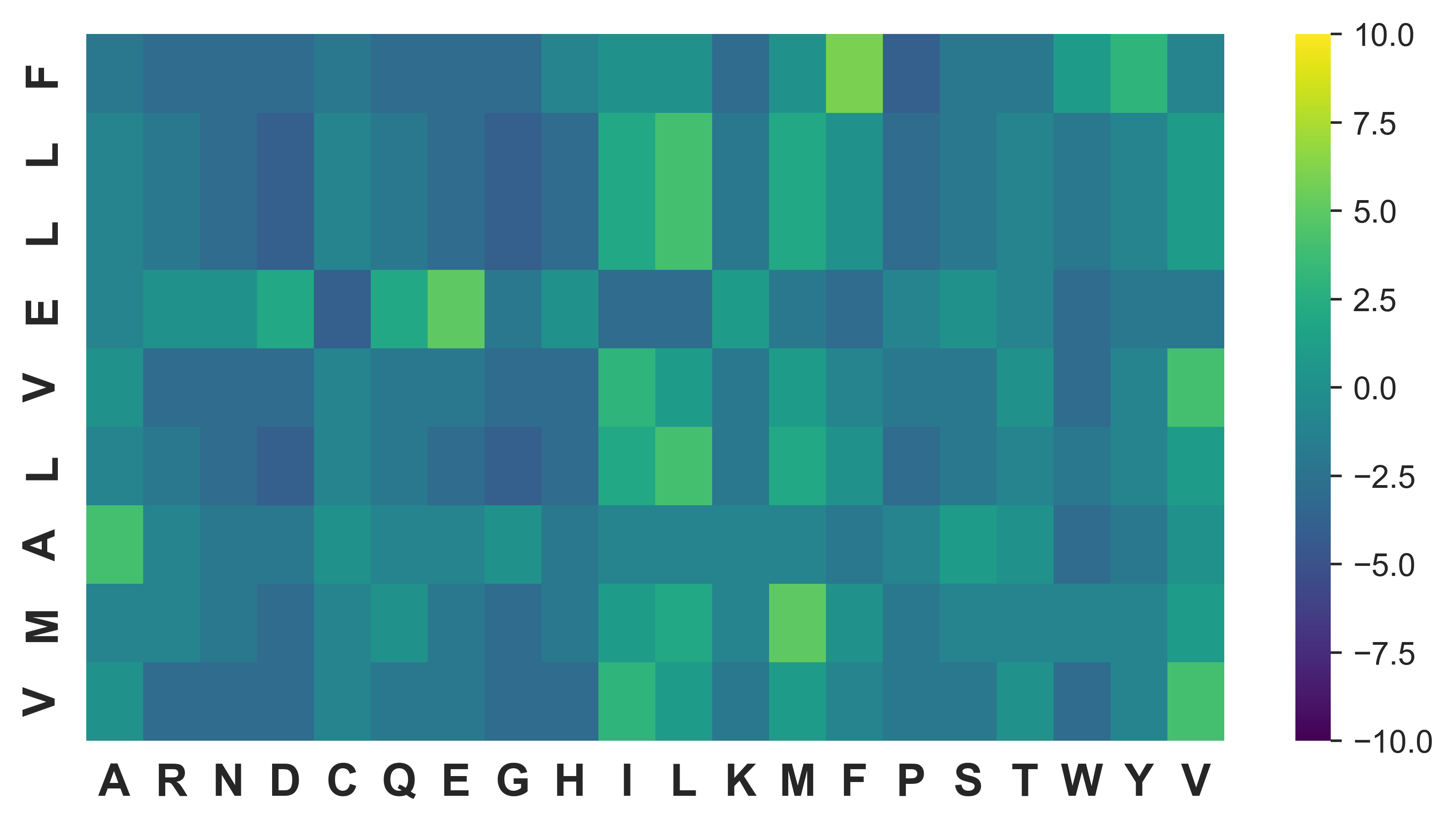 FLLEVLAMV
*
13.06.24
25
Today’s exercises: Part 1
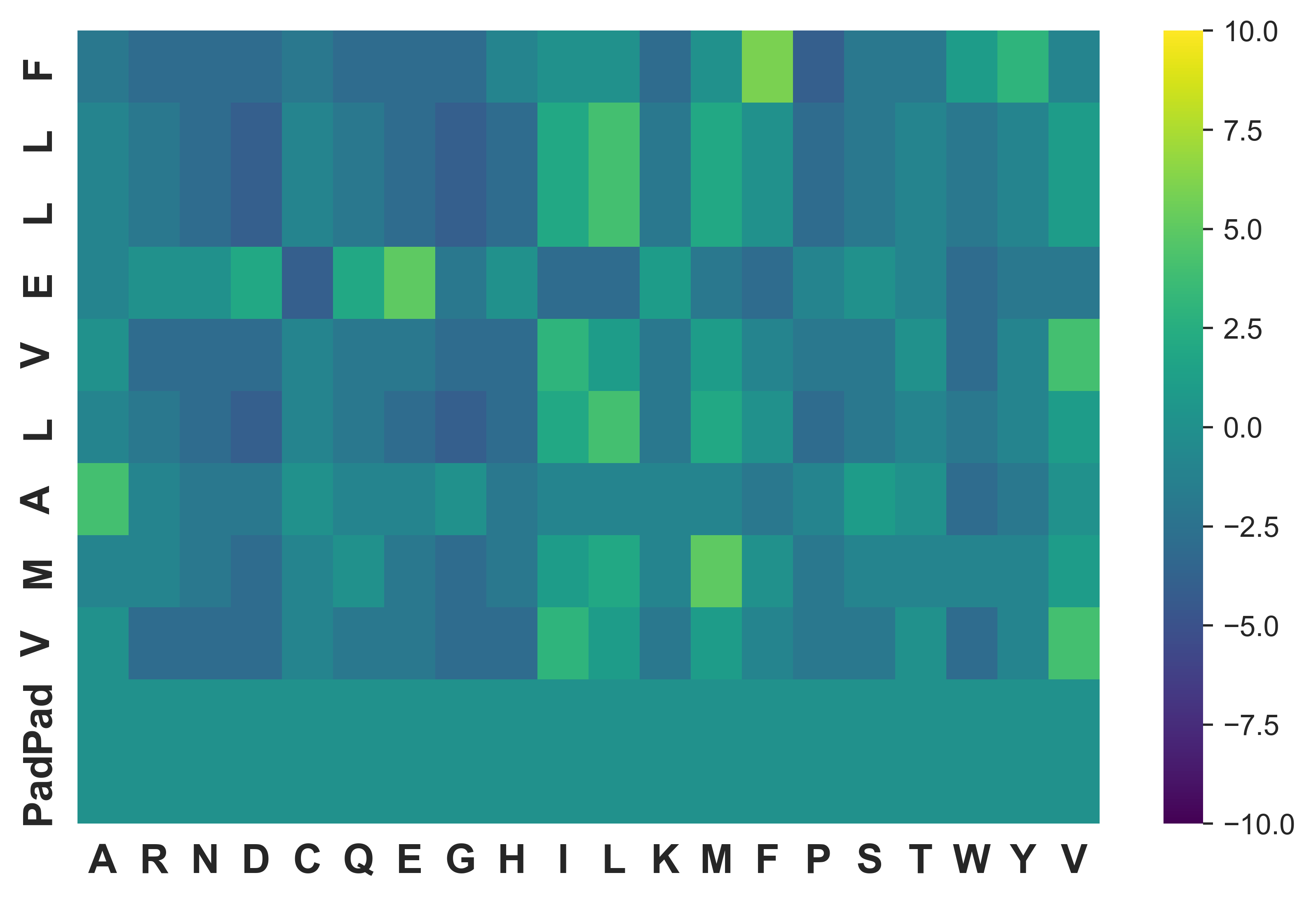 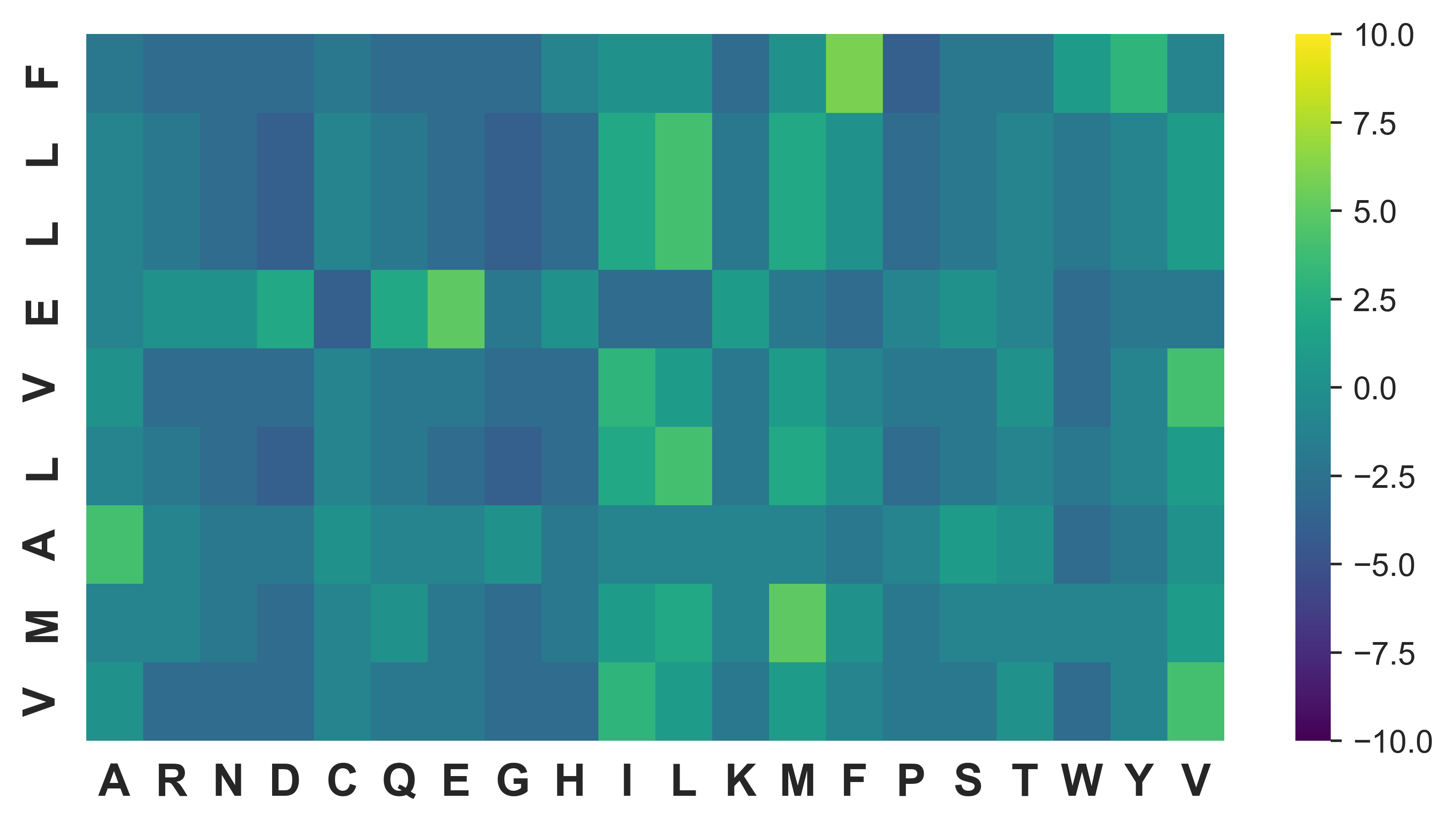 Implement an FFNN using efficient matrix multiplication operations.
Peptides may have different lengths. Shorter sequences must be padded. Why? 
Use a flattened array as input.
Try to change the learning rate or number ofneurons and see if it impacts performance.
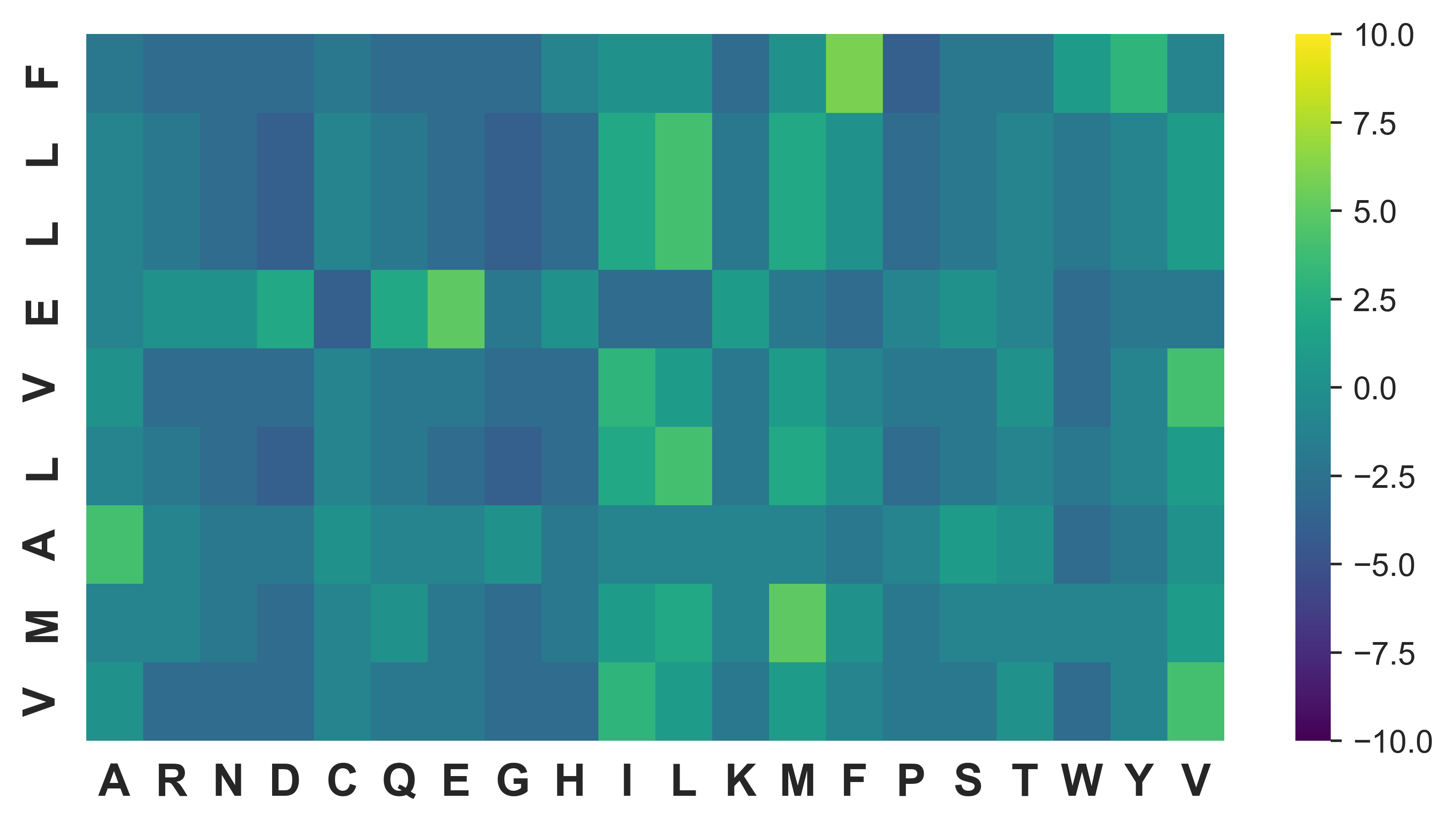 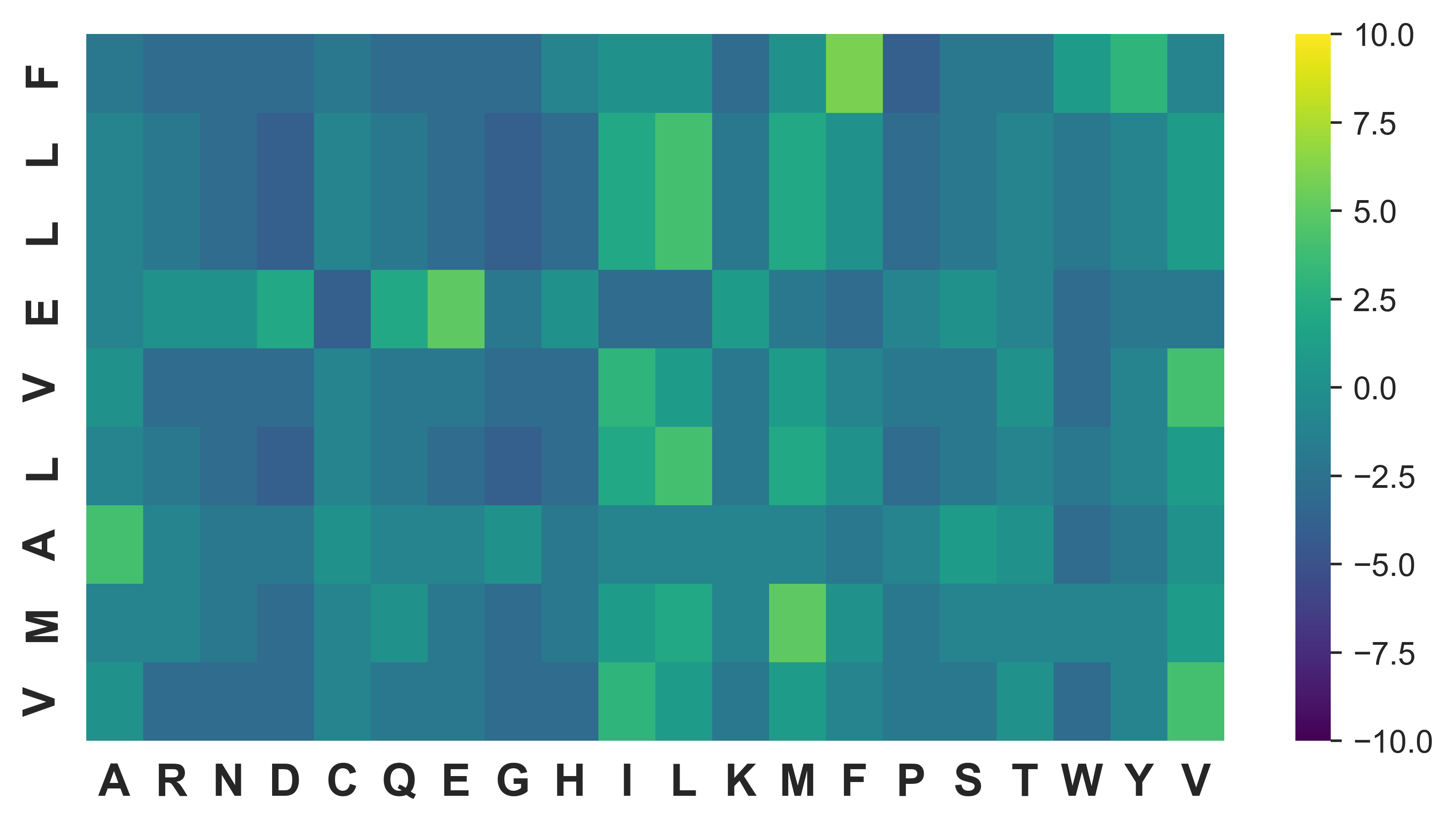 …
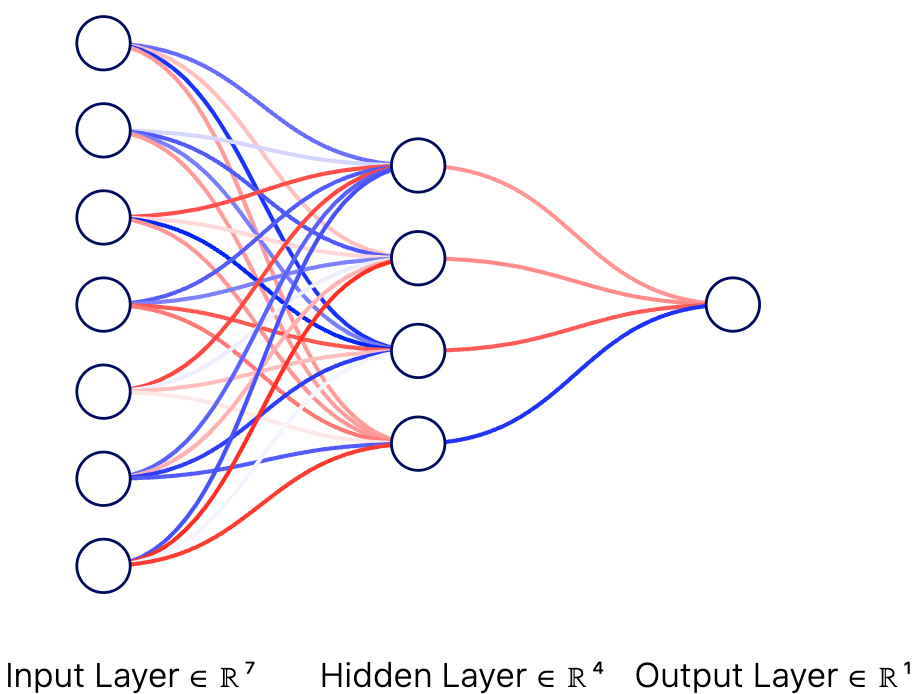 FFN
Input
D=Max pep len * 20
Hidden
Dim=?
Hidden
Dim=1
13.06.24
26
Today’s exercises: Part 2
2d Tensor input
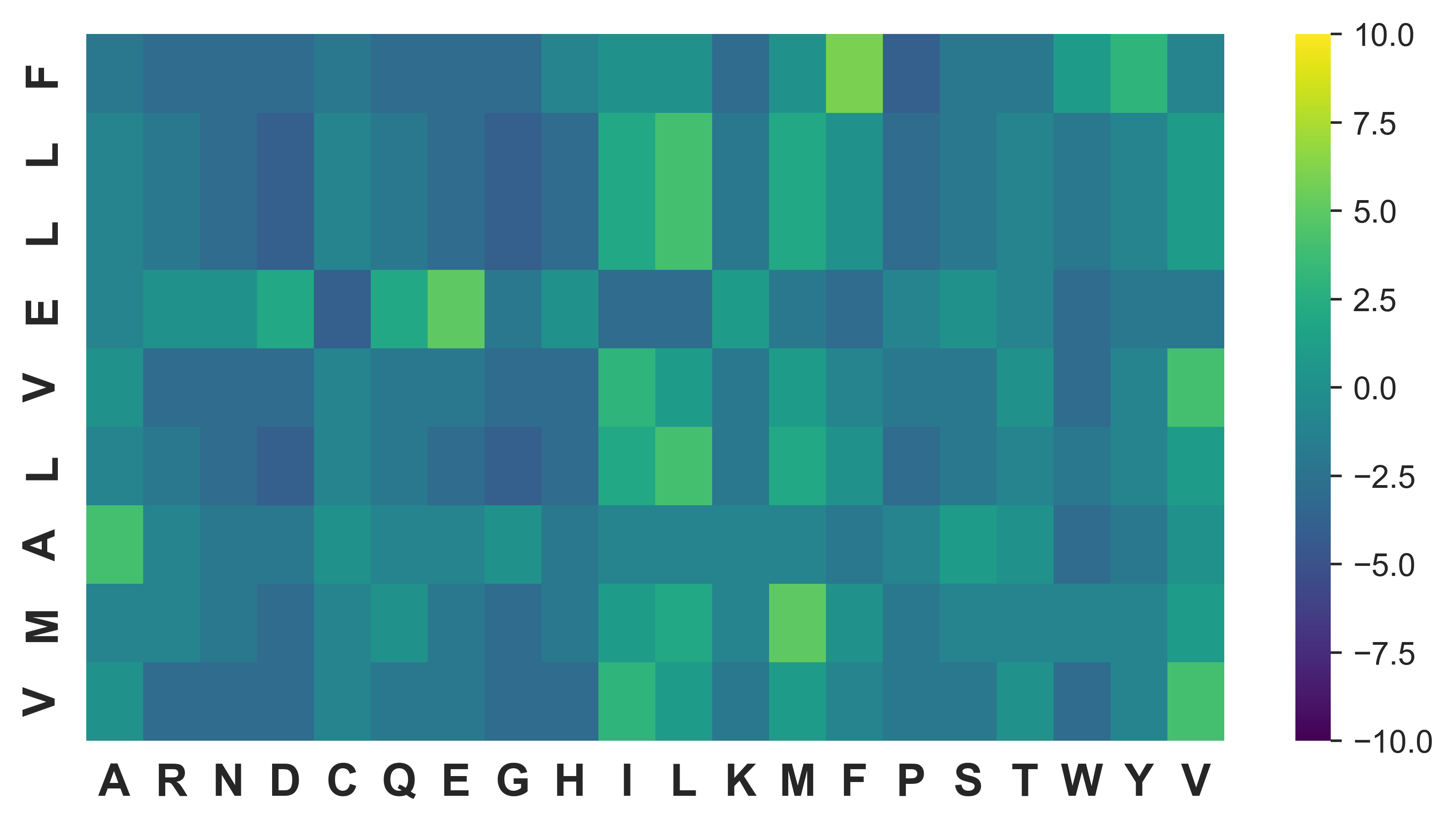 Implement an CNN using efficient matrix multiplication operations.
Peptides may have different lengths. Shorter sequences must be padded.
The CNN operates on a sequence of vectors.
A CNN can take inputs of variable length, so why must we still pad?
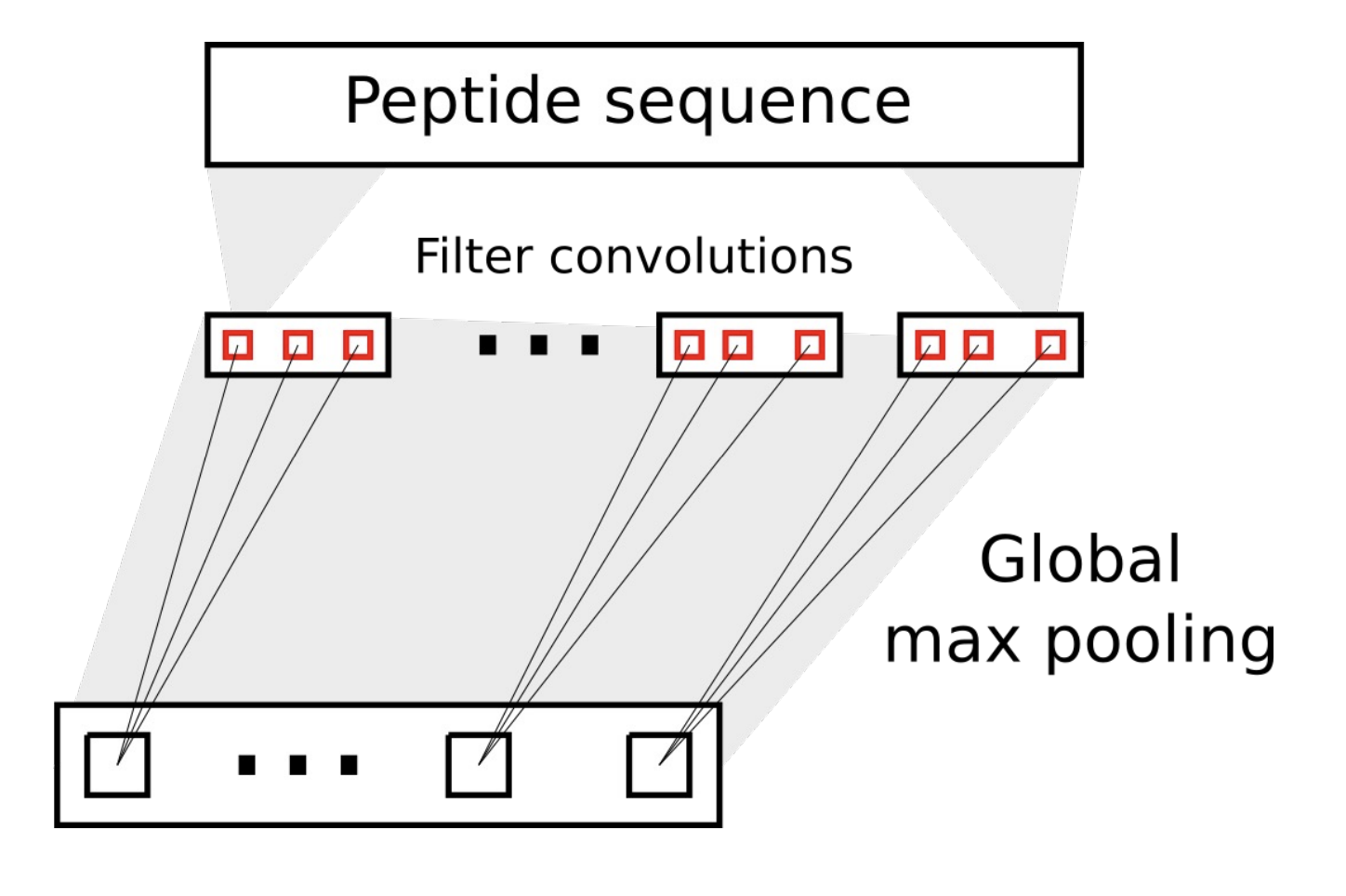 13.06.24
27
Today’s exercises: Part 2 in practice
Ex: 9-mer padded to 11-mer
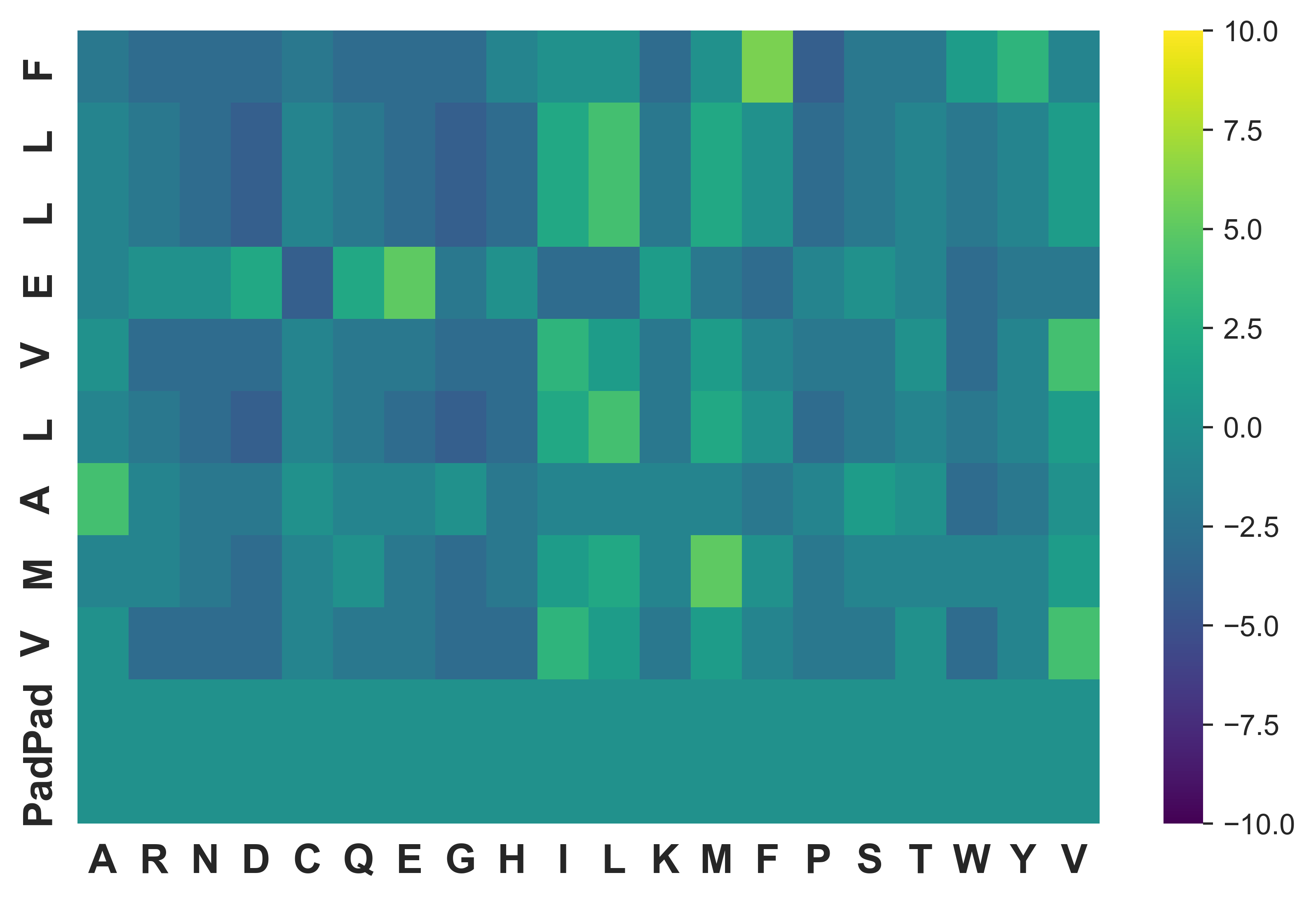 Pad all inputs to the max length (11)
The CNN should learn to ignore padded values
Example : K=3
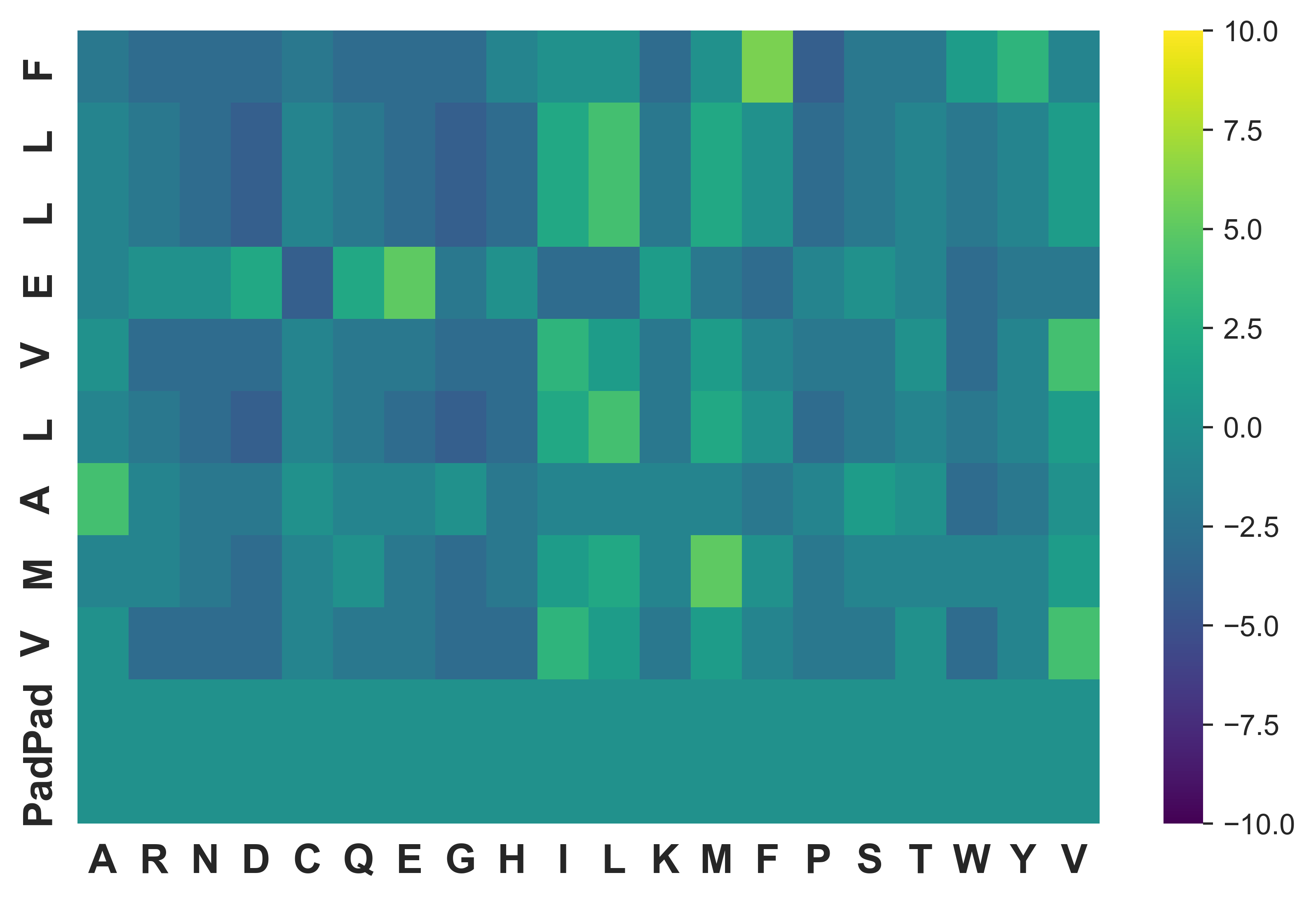 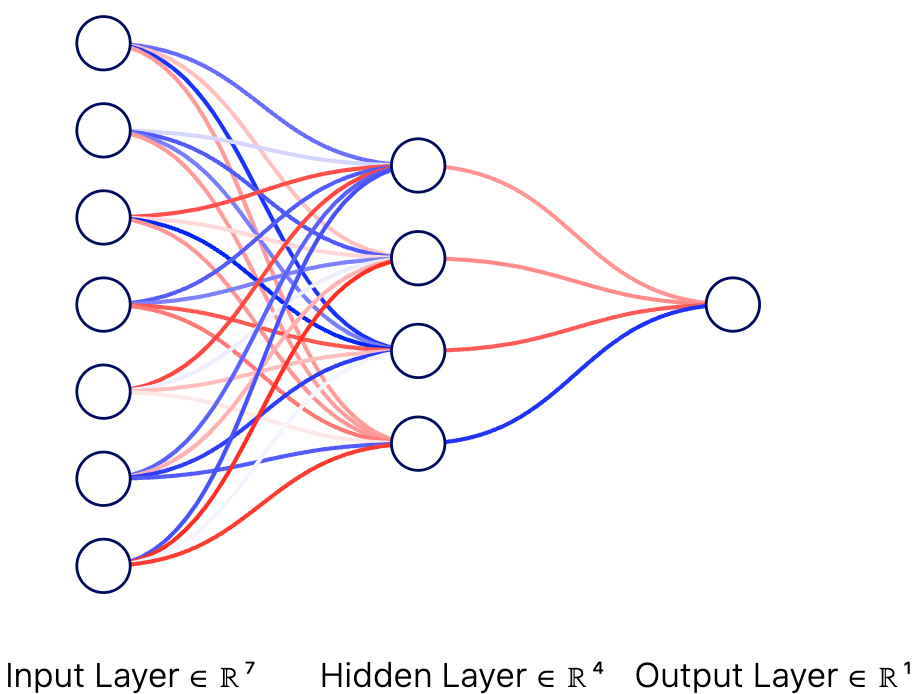 …
Activation
MaxPool
Reshape
13.06.24
28
Today’s exercises Part 2: Hyperparameter tuning and cross-validation
Train and test your models using different datasets. Try using the cross-validation data from the SMM exercise.
The same scripts can be used for hyperparameter tuning. Set up a hyperparameter tuning experiment.
Model ensembling almost always improves performance. Train and evaluate an ensemble.
13.06.24
29
We are here to take your questions. 

(when in doubt: Print output of a given operation and their dimensions of a tensor x using x.shape or x.size)
13.06.24
30